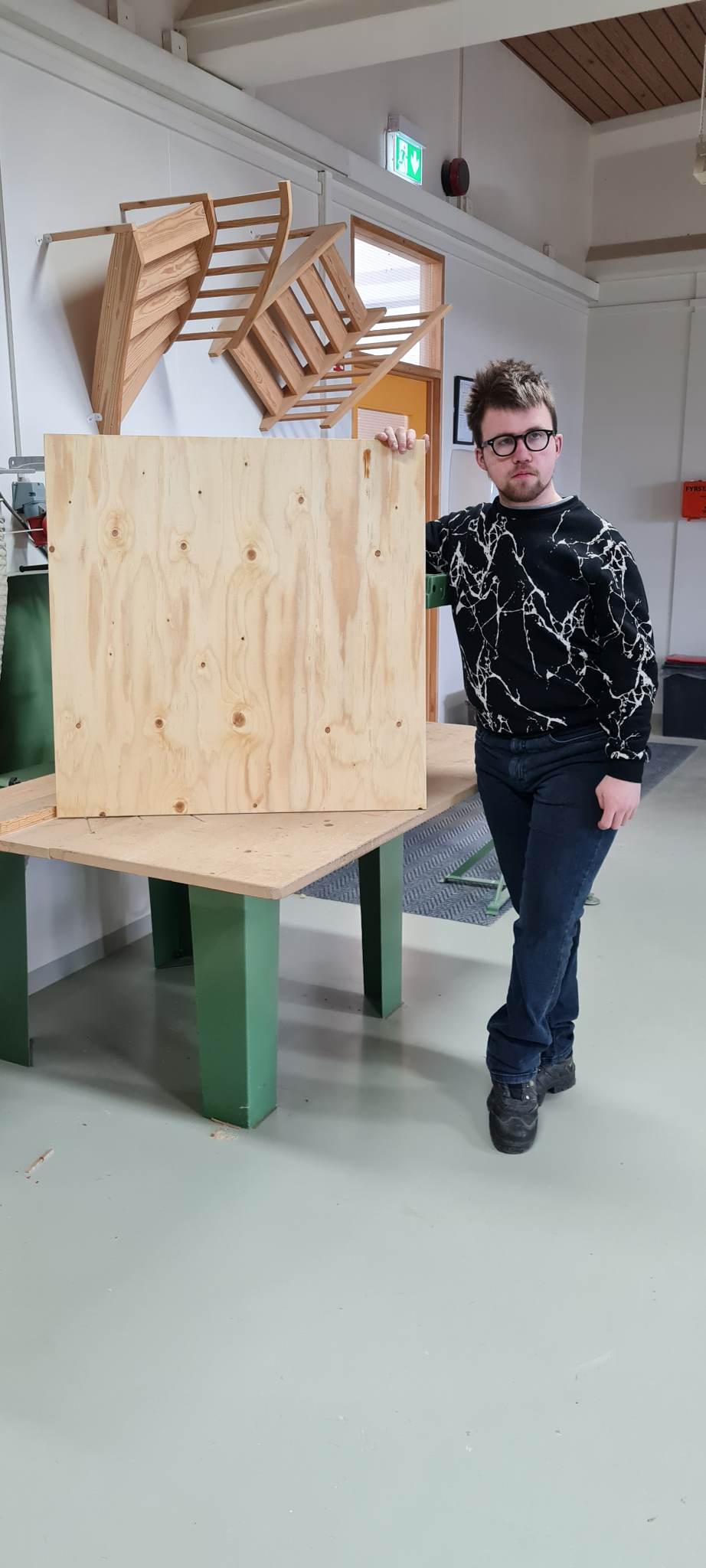 Lokaverkefni við VA
Helgi siguður jónasson
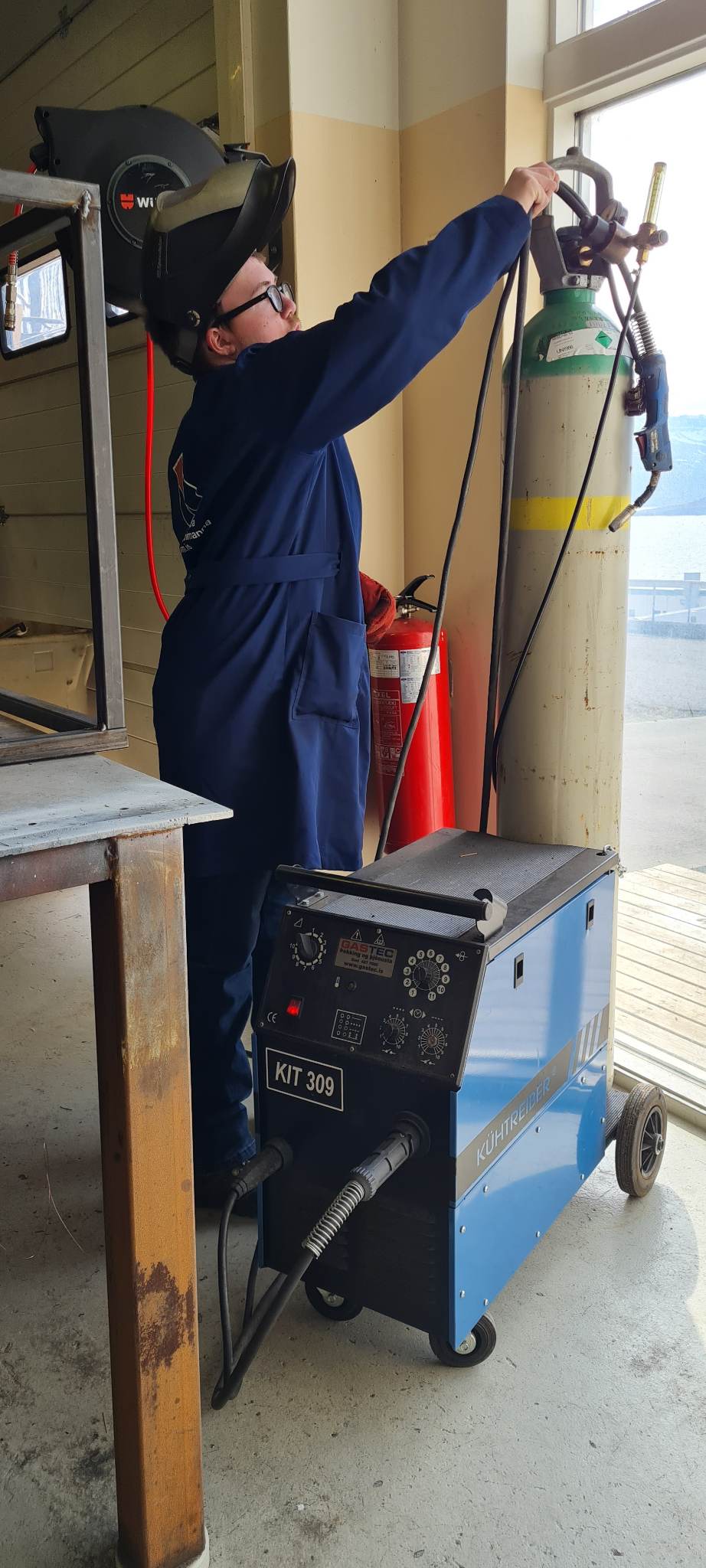 Verkefnið mitt var að smíða borð 



Það er gert úr 2 efnum
[Speaker Notes: Hvaða verkefni er ég með]
Af því að mér finnst gaman að sjóða


Og að læra nýja aðferðir
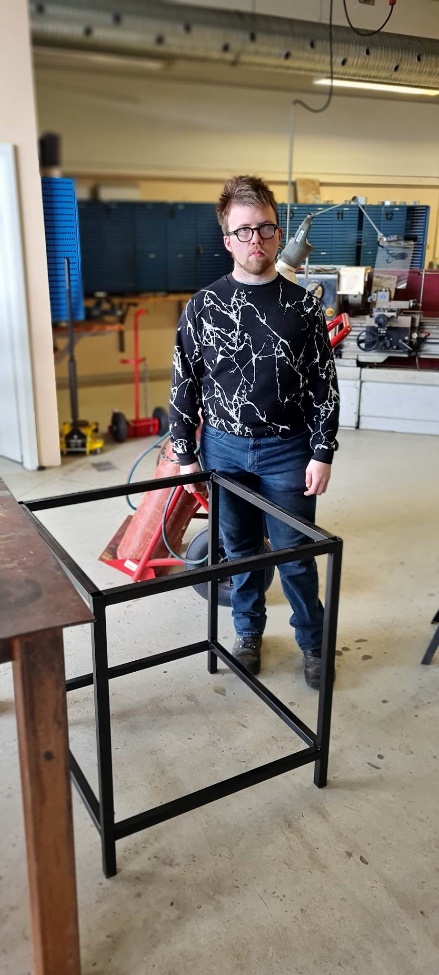 [Speaker Notes: Afhverju vildi ég gerða þetta verkefni]
Arnar og nonni og hafliði 


arnar aðstoðaði mig við að panta 

Aðstoð við að uppstilingu fyrir suðu
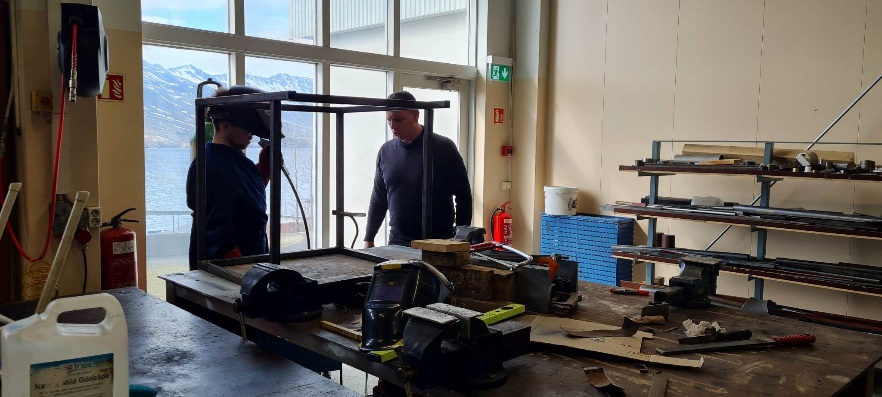 [Speaker Notes: Hver er leiðbeinandinn minn og hvernig hann aðstoðaði mig við þetta]
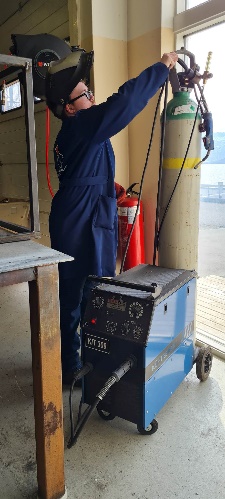 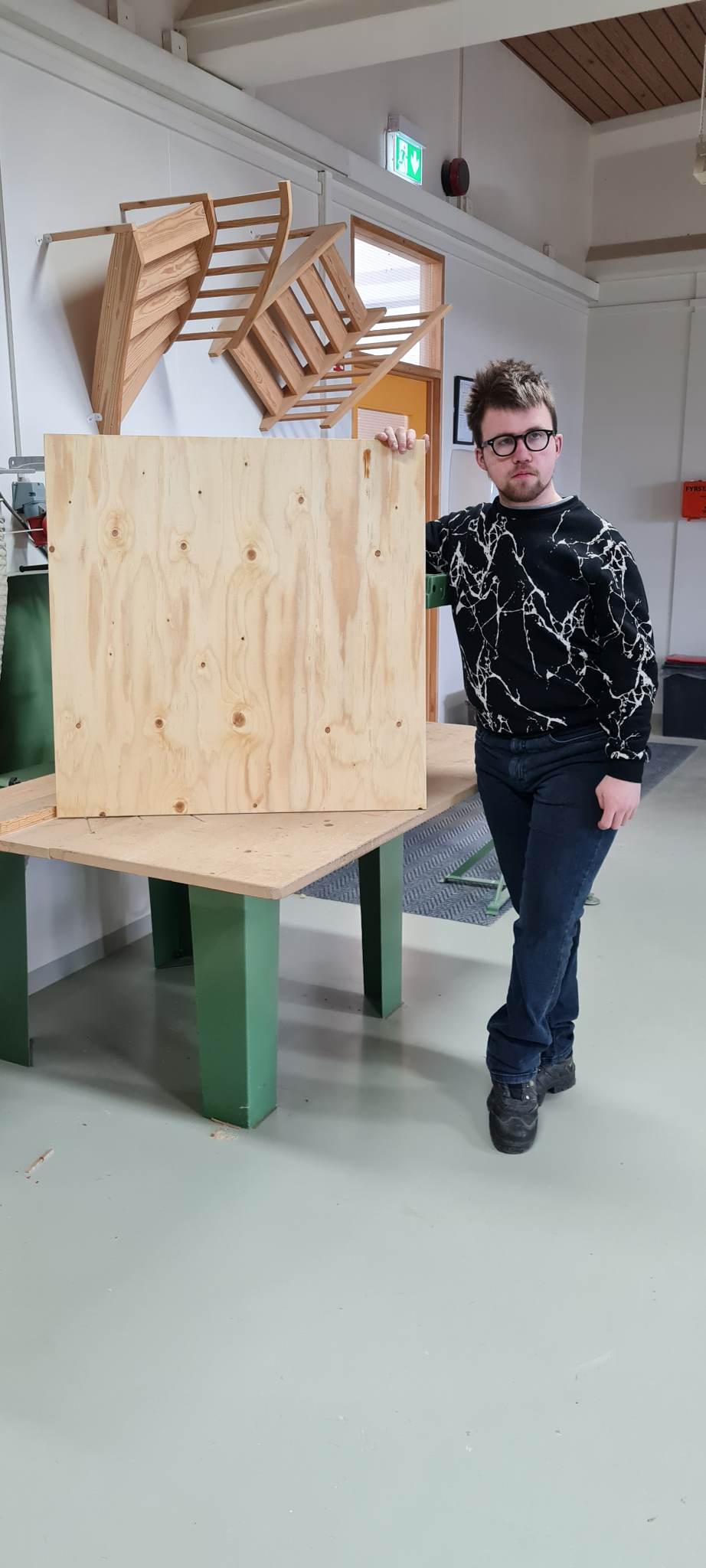 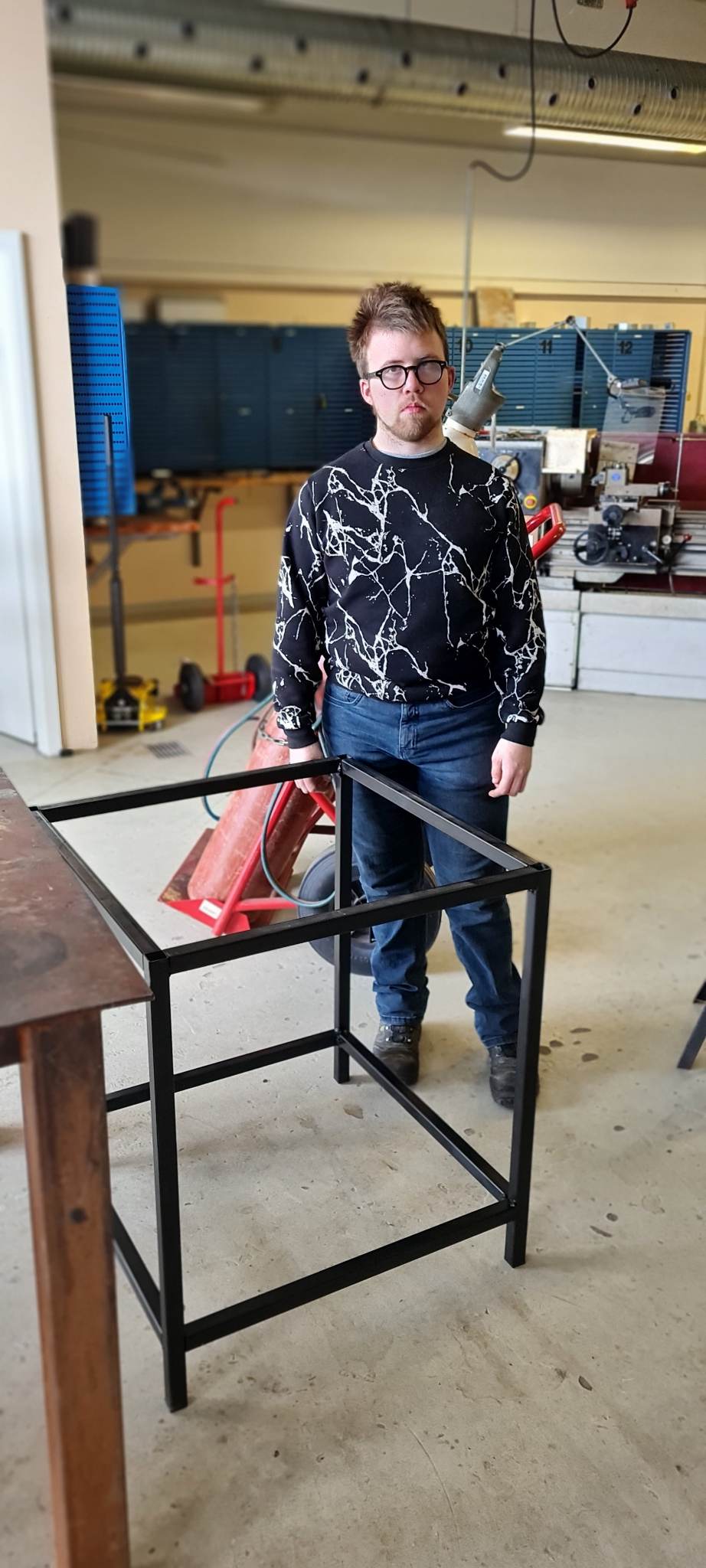 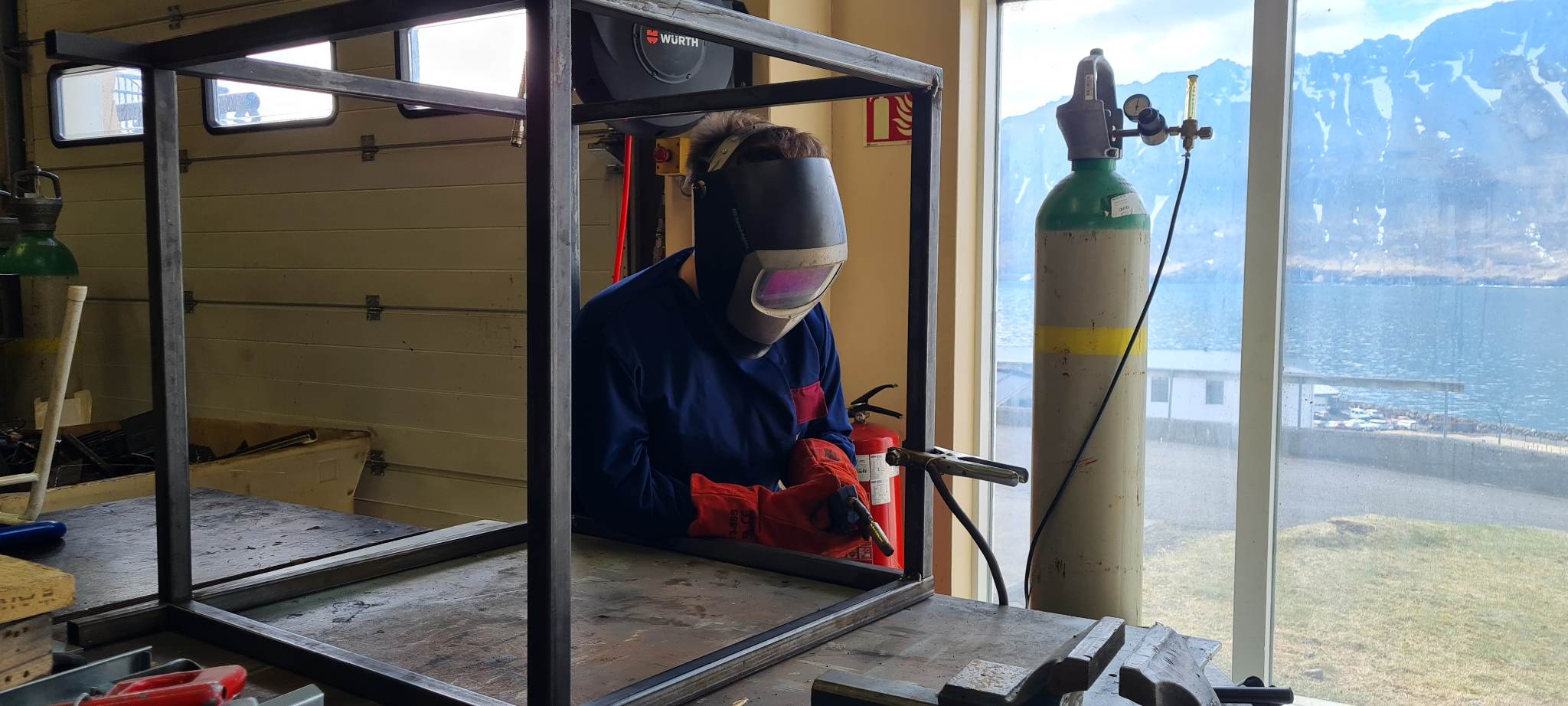 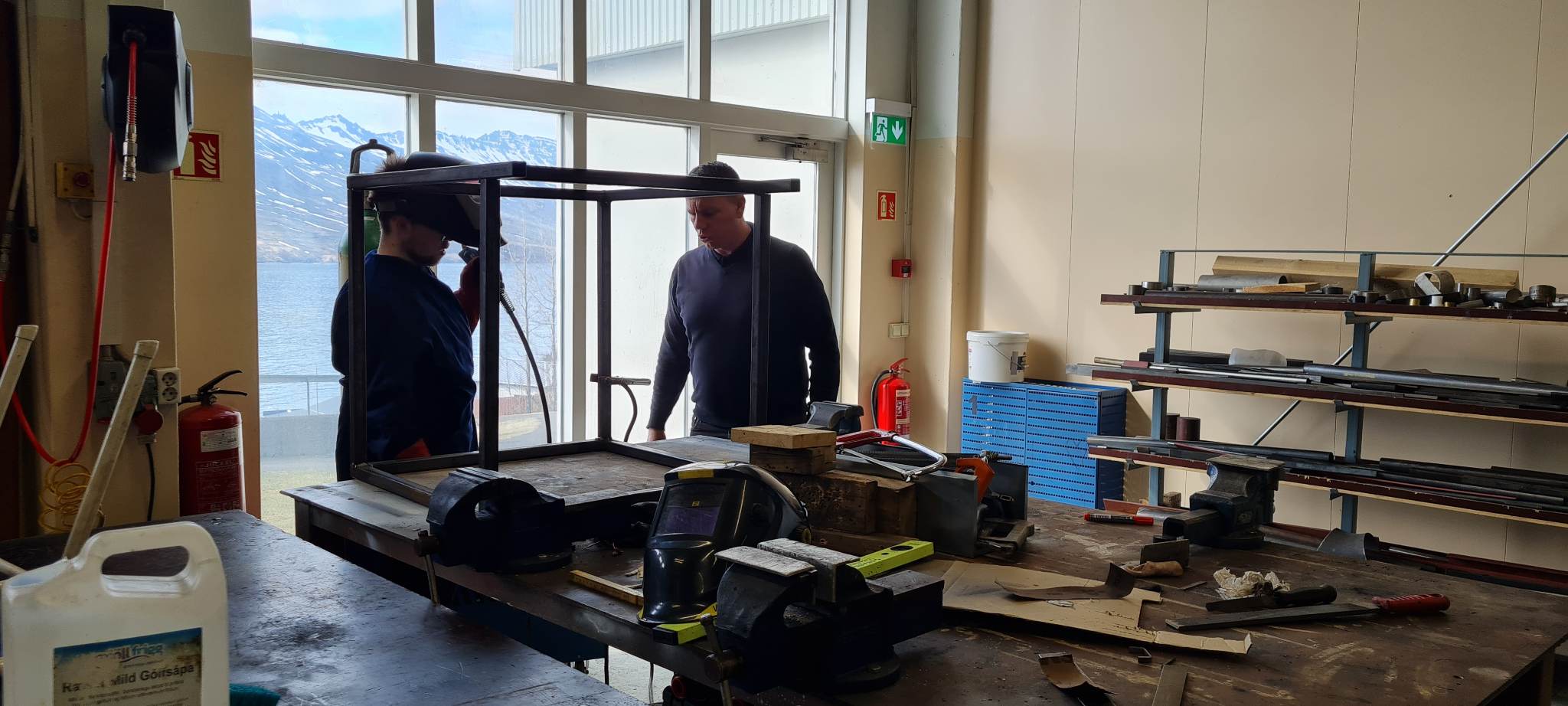 [Speaker Notes: Myndir af ferlinu]
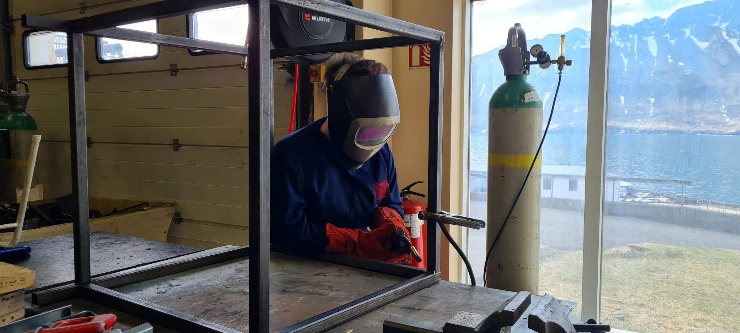 Skemmtilegasta er að sjóða 


Erfiðasta var stressaður yfir að fá efnið seint


Leyst með að vera í aukatíma í suðu og vinnustofu hjá arnari
[Speaker Notes: Segðu hvað er skemtilegasta og hvaðer erfiasta]
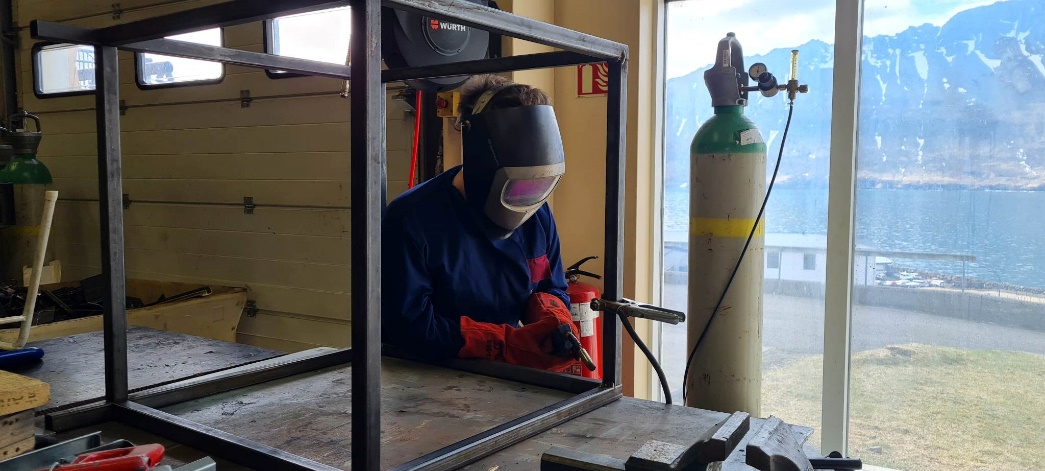 Fleiri suðuaferðir



Öðruvísi uppsetningu
[Speaker Notes: Hvað lærði ég við að gera þetta]
Takk fyrir allt va er besti skólinn